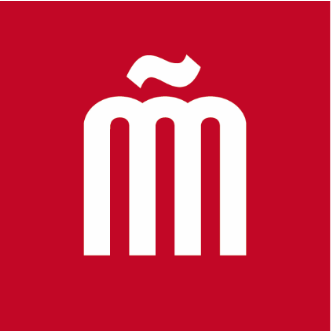 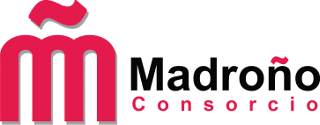 Jornada Consorcio Madroño“La biblioteca y las Humanidades Digitales”
Madrid, 7 de octubre de 2021
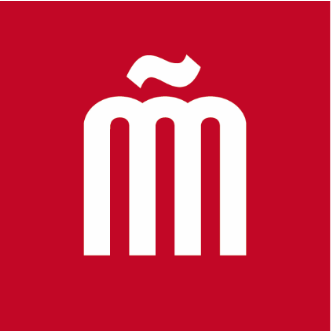 Red Wifi: wifi-events
Contraseña: Ev3nts.21